Finding the Volume of Any Prism or Cylinder and Any Pyramid or Cone
Volume Formula For
 Any Prism OR Cylinder:
Volume Formula for
 Any Pyramid or Cone:
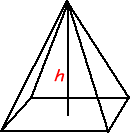 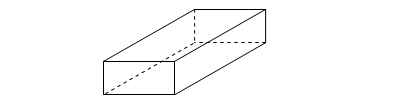 Example #1
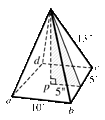 Calculate the volume of this square pyramid!
15”
V = 1/3 Bh
V = 1/3 (102)(15)
V = 500in3
10”
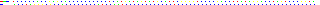 2.
Find the Volume.
V = Bh
V =2(3.3)(5.1)
V = (6.6)(5.1)
V = 33.66 cm3
4 in
1   
 2
1    in
1 
 5
7    in
[Speaker Notes: Answer: 
VOLUME:
   7.2	
x 1.5  
 10.8   (Area of Base)
x    4    (Height)
 43.2 in3

VOLUME:
V = B x h
V = 7.2(1.5)(4)
V = 43.2 in3]
1
3
1
3
V =    Bh
=    (225)(22)
Example #3
Find the volume of a square pyramid with base edges 15 cm and height 22 cm.
Because the base is a square, B = 15 • 15 = 225.
= 1650 cm3
#4 Find the Volume.
V = Bh

V = r2 x h
V = 3.14 x 92 x 10
V = 3.14 x 81 x 10
V = 254.34 x 10
V = 2543.4  yd3
9 yd
10 yd
[Speaker Notes: Answer:
VOLUME:
      9	
   x 9  
     81
x 3.14  
254.34  (Area of Base)
  x 10    (Height)
2543.4 yd3


VOLUME:
V = B x h
V = r2 x h
V = 3.14 x 92 x 10
V = 3.14 x 81 x 10
V = 254.34 x 10
V = 2543.4  yd3]
Example #5
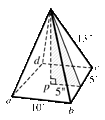 Calculate the volume of:
15”
V = 1/3 Bh
V = 1/3 (102)(15)
V = 500in3
10”
Example #6
Calculate the volume of:
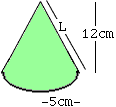 V= 1/3 Bh
V= 1/3 pr2h
V= 1/3 (p)(52)(12)
V = 100pcm3
V = 314cm3
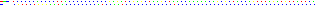 7
Find the volume.
V = Bh
V  = (52)(6)
V  = (25)(6)
V  = 471m3
10 m
6 m
[Speaker Notes: Answer: 
V = Bh
V  = (5)2(6)
V  = (25)(6)
V  = 150
V  = 471m3]
Example #8:
d
2
1
3
r  =      = 2
V =   πr 2h
1
3
V =   π(22)(7)
An ice cream cone is 7 cm tall and 4 cm in diameter. About how much ice cream can fit entirely inside the cone? Find the volume to the nearest whole number.
V ≈ 29.321531
About 29 cm3 of ice cream can fit entirely inside the cone.
Example #9
Calculate the volume of:
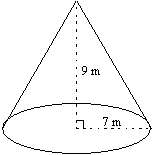 V= 1/3 Bh
V= 1/3 pr2h
V= 1/3 (p)(72)(9)
V = 147pm3
V = 461.58m3
#10 Find the Volume.
V = Bh
V = b x h x h
V = 5 x 2 x 8
V = 10 x 8
V = 80 m3
8 m
2 m
5 m
[Speaker Notes: Answer:
VOLUME:
   2
x 5  
 10  (Area of Base)
x 8  (Height)
80 m3


VOLUME:
V = B x h
V = l x w x h
V = 5 x 2 x 8
V = 10 x 8
V = 80 m3]
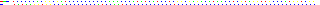 11.
Find the volume.
V = Bh
V  = (1/2)(21)(42)(50)
V  = (1/2)(882)(50)
V  = (441)(50)
V  = 22050 ft3
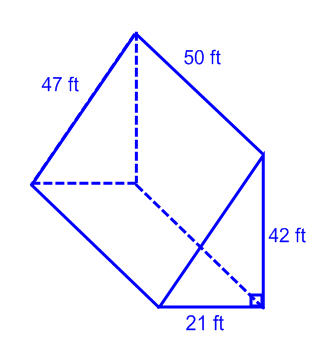 [Speaker Notes: Answer:
V = Bh
V  = (1/2)(21)(42)(50)
V  = (1/2)(882)(50)
V  = (441)(50)
V  = 22050 ft3]
Finding the Volume of Spheres!
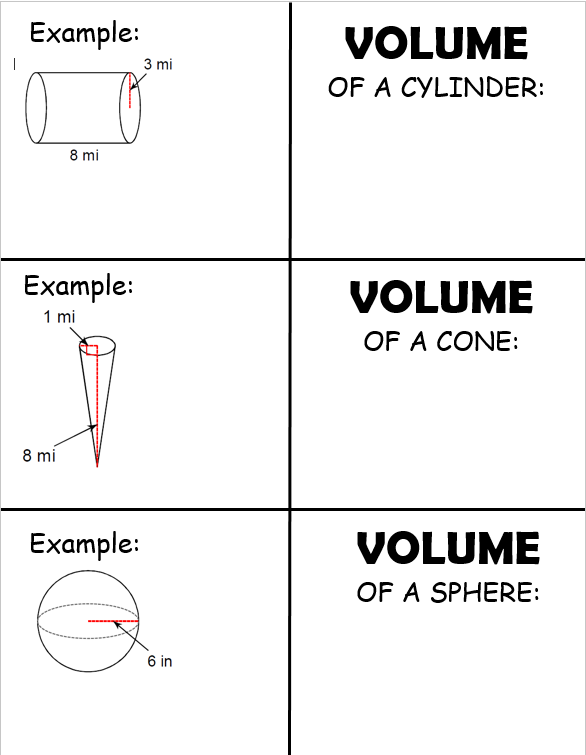 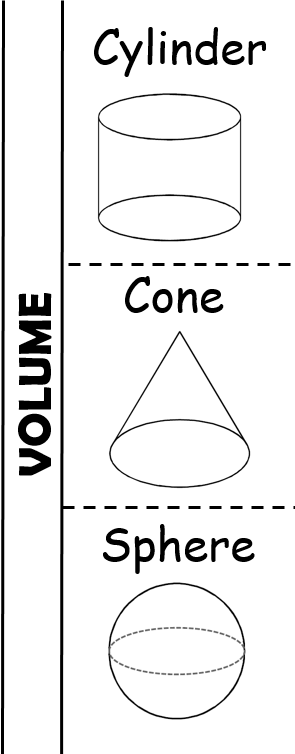 r
4
3
4
3
Volume of Spheres
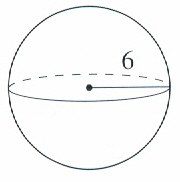 To find the volume of a sphere use the formula in the blue box.
V =

   =      (3.14)(6)3 

   =      (678.24)

   =  904.32  units3
V =
4
3
4
3
4
3
YOU TRY!
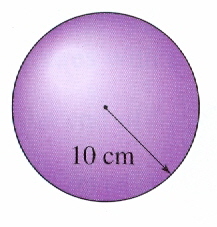 To find the volume of a sphere use the formula in the blue box.
V =
4
3
4
3
SOLUTION
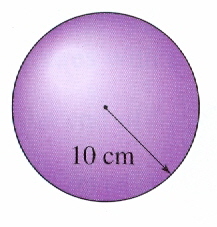 To find the volume of a sphere use the formula in the blue box.
V =

   =      (3.14)(10)3 

   =      (3140)

   =  4186.66  cm3
V =
4
3
4
3